NRCS UPDATE
Casey Shrader, Acting state conservationist
Steve beam, partnership coordinator
Watershed Operations and Rehab
Met with all Watershed Districts last year

Kayjay, Knox County – new project funded for planning phase

Assisting Districts with Breach Analysis

Advertising for ACES employee to work with Watershed Districts
Emergency Watershed Protection
Tornado Damage in Western Kentucky and Flooding in Eastern Kentucky

Western Kentucky – projects in a dozen counties at various stages
in the process from bids closing soon to completed.
EWP – Floodplain Easements
Perry, Letcher, Knott, Breathitt

Met with County officials

Assessed need based on FEMA and County data

Requested 100% of estimated need
IRA Funding 2023 CSP and EQIP
Planned cut-off date March 31

If already signed up, application will be ranked for IRA, if eligible

$2,445,733 for EQIP

$2,673,666 for CSP
IRA Eligibility
Climate Smart Projects

Soil health, Forest health, Energy

Approximately 30 Conservation Practices

Can utilize supporting practices
EQIP Example
Kentucky usually around $20 million 

2023 National $1.156 billion

Ramping up to $2.3 billion and then $3.1 billion
Snapshot of Financial Assistance in Kentucky
About $30 Million in conservation on the ground.
Approximately 3500 acres of wetlands created, restored, or enhanced
About 200 miles of fence installed to exclude livestock from forestland and waterways or for enhanced grazing with interior fencing
About 100 high tunnel systems installed to extend the growing season
Approximately 60 miles of livestock pipeline installed 
Approximately 3,100 acres of foreststand improvement
75-25 Partnership
34 positions currently filled and 6 vacant 

Can do 50 total 

Modified existing agreement to cover travel for Conservation Planning related training

Approximately 30 staff to various trainings – More planned this fall.
Civil Rights
NRCS is committed to Diversity, Equity, and Inclusion

Required by law and under conditions of our MOA

Equity in service provided and in hiring 

New bulletin to come out soon with updated posters and further information
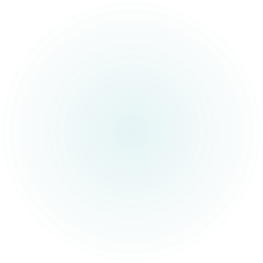 Questions
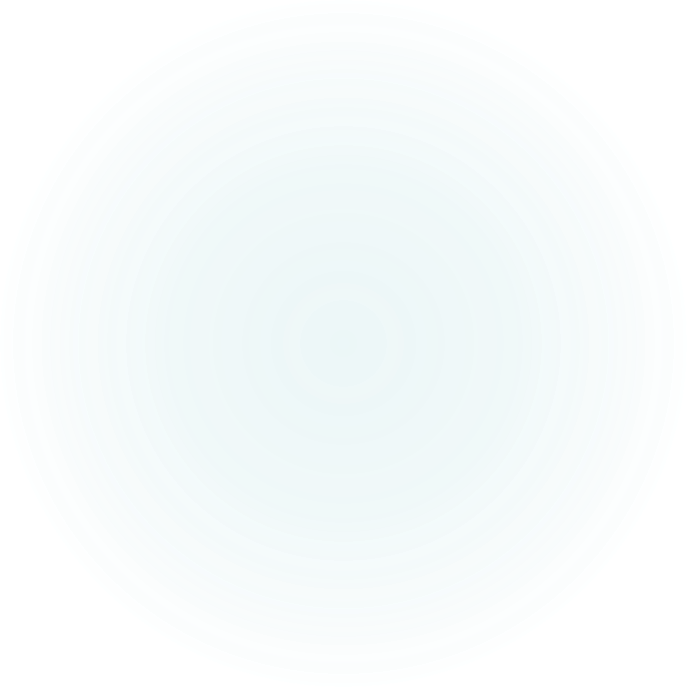 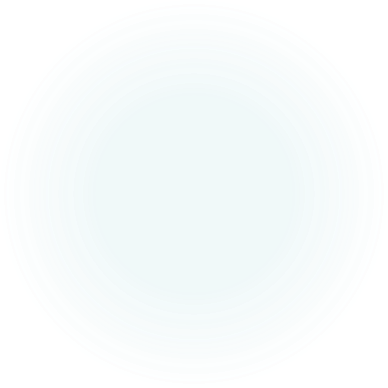 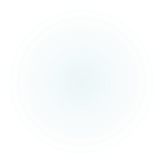